Своя игра
Журавлева Светлана Сергеевна, учитель начальных классов МАОУ СОШ №142, п. Горный Щит, Чкаловского района, Свердловской области.
Математика
200
300
400
500
600
700
800
900
100
Русский язык
200
300
400
500
600
700
800
900
100
Окружающий мир
200
300
400
500
600
700
800
900
100
Литература
200
300
400
500
600
700
800
900
100
Искусство
200
300
400
500
600
700
800
900
100
Математика 100
Как называется год, в котором 366 дней?
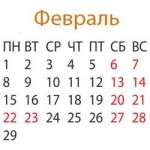 Ответ
Математика 100
Високосный
Назад
Математика 200
Какой народ придумал ноль?
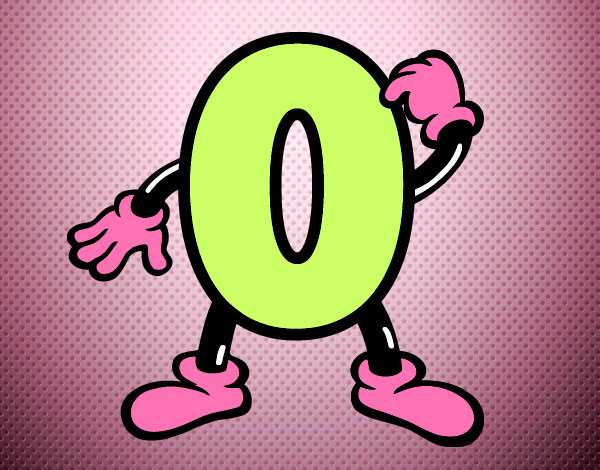 Ответ
Математика 200
Арабы
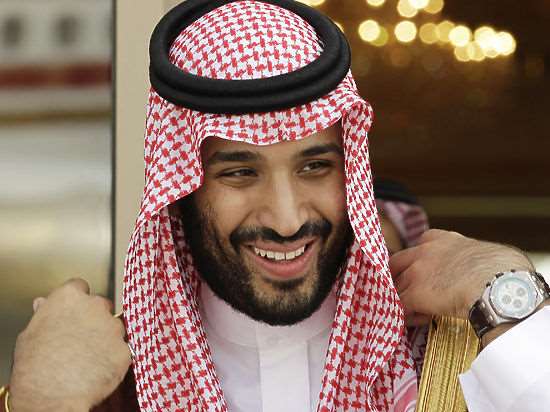 Назад
Математика 300
В клетке находятся три кролика. Три девочки попросили дать им по одному кролику. Каждой девочке дали кролика. И все же в клетке остался один кролик. Как это случилось?
Ответ
Математика 300
Нужно отдать одной девочке клетку вместе с кроликом.
Назад
Математика 400
Гусь весит 12 кг. Сколько он будет весить, если встанет на одну ногу?
Ответ
Математика 400
12 килограммов
Назад
Математика 500
Как провести 1 отрезок, чтобы прямоугольников стало вдвое больше?
Ответ
Математика 500
Назад
Математика 600
Какую геометрическую фигуру носят на голове мужчины?
Ответ
Математика 600
Цилиндр
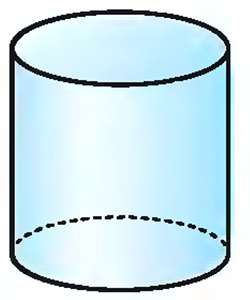 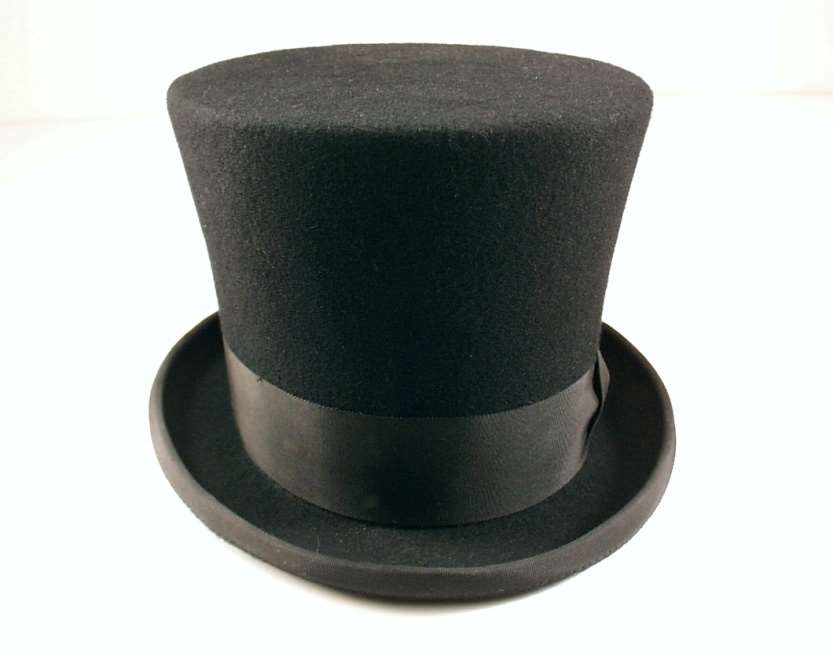 Назад
Математика 700
На могиле этого великого математика был установлен памятник с изображением шара и описанного  около него цилиндра. Спустя почти       200 лет  по этому чертежу нашли его могилу.
Ответ
Математика 700
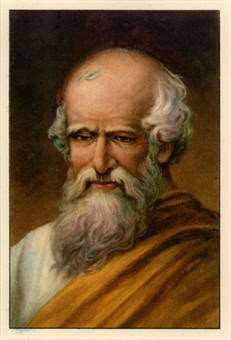 Архимед
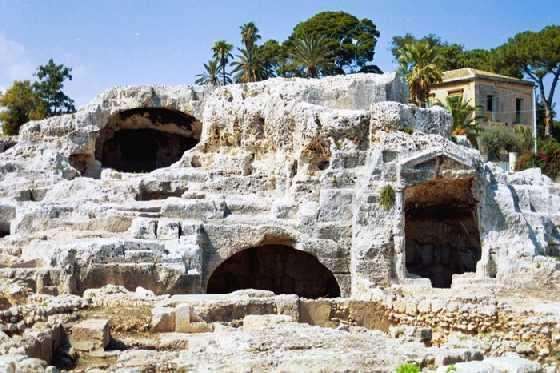 Назад
Математика 800
Прабабушка цифры?
Ответ
Математика 800
Зарубка
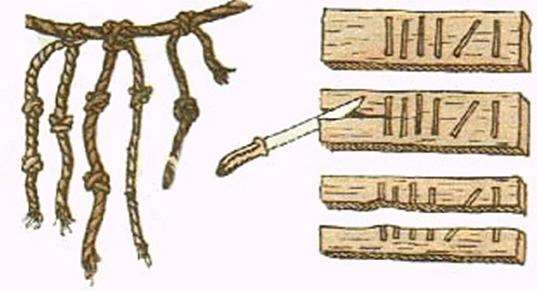 Назад
Математика 900
Разгадать ребус
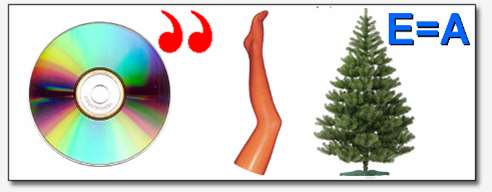 Ответ
Математика 900
Диагональ
Назад
Русский язык 100
Именно это является наименьшей единицей устной речи.
Ответ
Русский язык 100
Звук.
Назад
Русский язык 200
Эта часть слова служит для образования форм слова.
Ответ
Русский язык 200
Окончание.
Назад
Русский язык 300
Так называются слова, одинаково произносящиеся и пишущиеся, но имеющие разное лексическое значение.
Ответ
Русский язык 300
Омонимы.
Назад
Русский язык 400
Этим условным знаком обозначается...
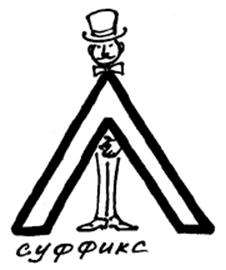 Ответ
Русский язык 400
Суффикс.
Назад
Русский язык 500
Благодаря этим монахам русские и прочие народы с 863 года имеют возможность передавать информацию в письменном виде. Кто эти люди и что они изобрели?
Ответ
Русский язык 500
Кирилл и Мефодий создатели азбуки - кириллицы
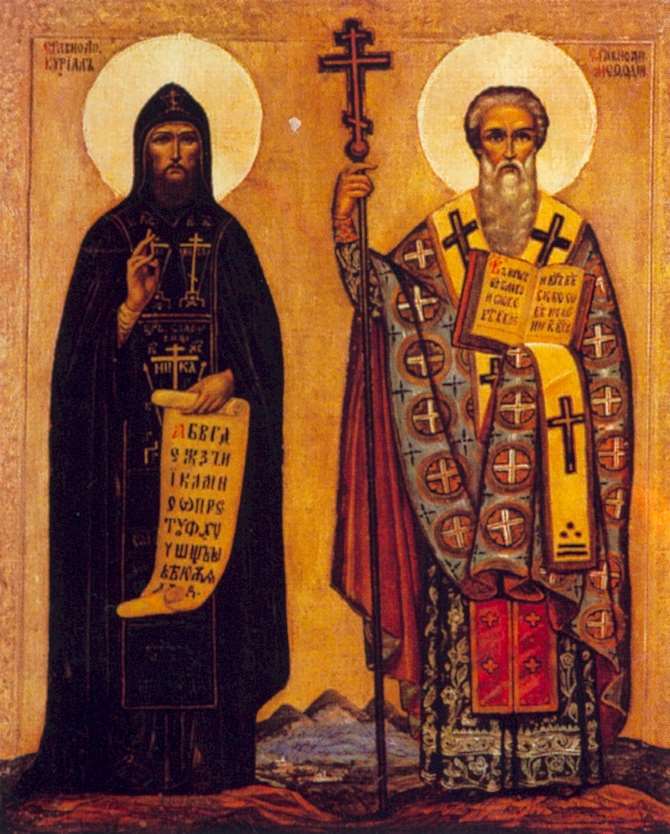 Назад
Русский язык 600
Какие гласные могут обозначать и один звук и два звука?
Ответ
Русский язык 600
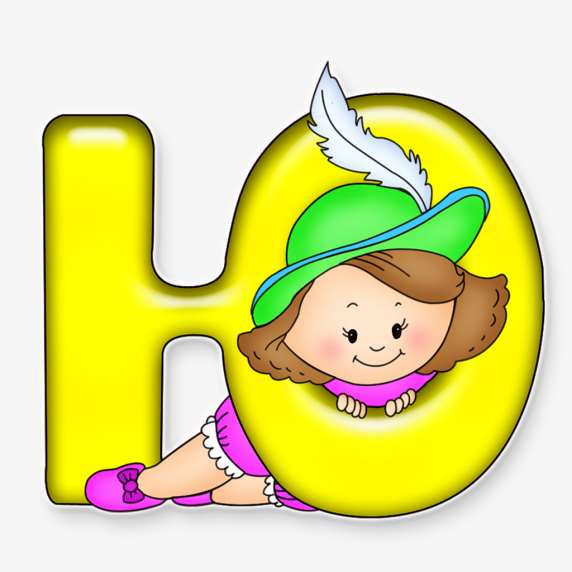 Е, Ё, Ю, Я.
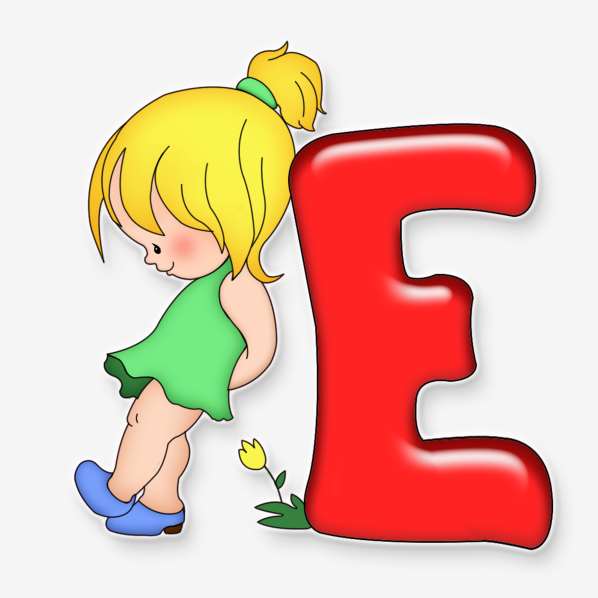 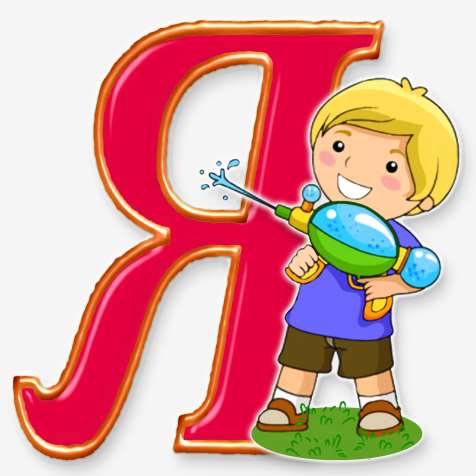 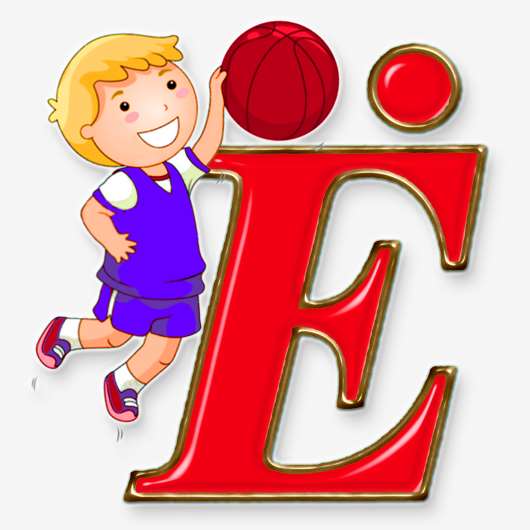 Назад
Русский язык 700
Определить род и склонение существительного дядя.
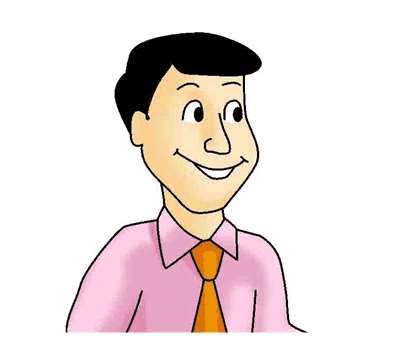 Ответ
Русский язык 700
Мужской род, 1 склонение.
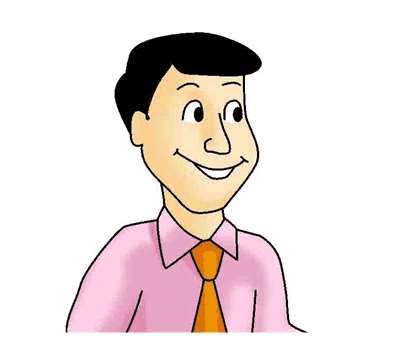 Назад
Русский язык 800
Сделайте морфемный разбор слова заросли.
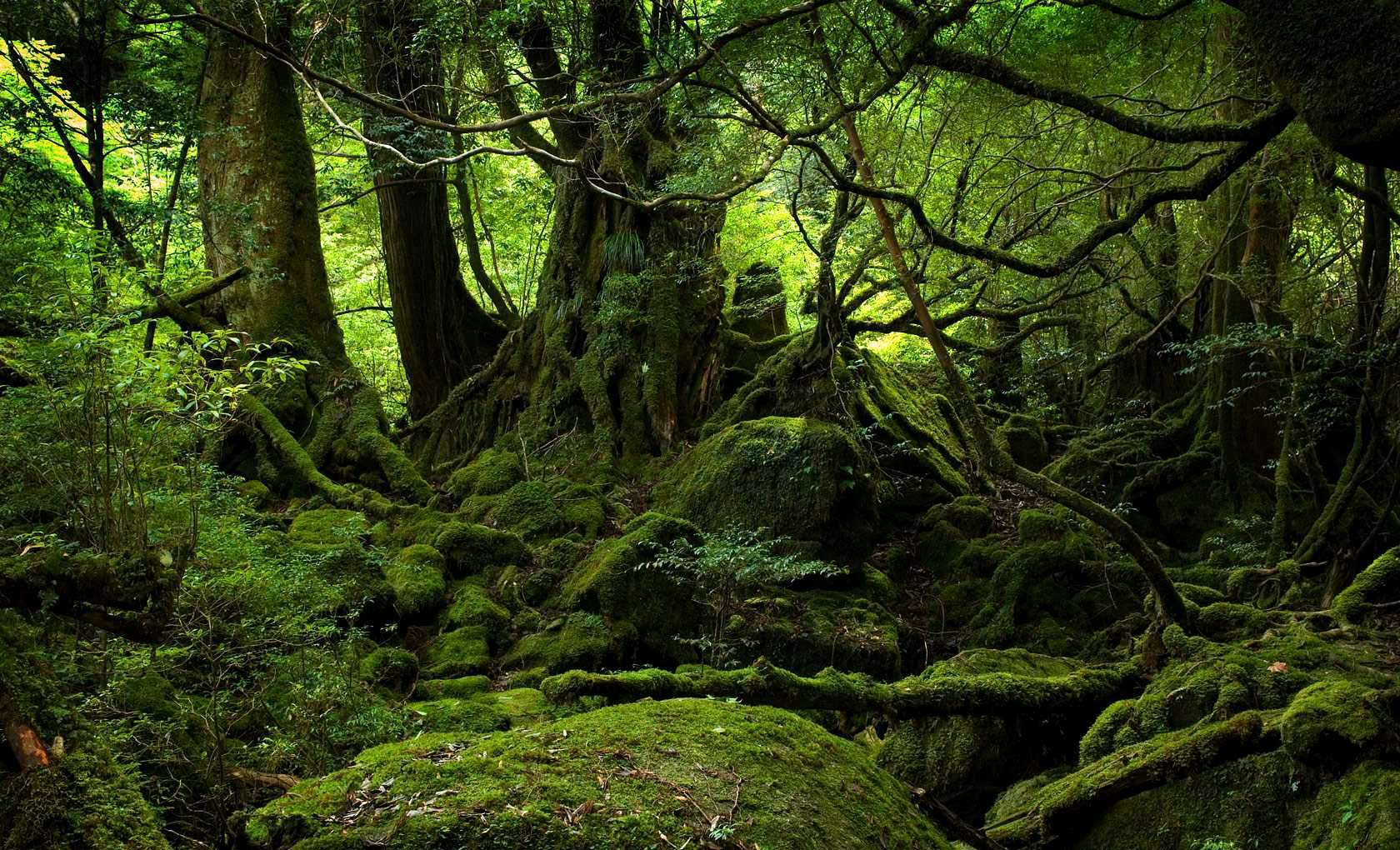 Ответ
Русский язык 800
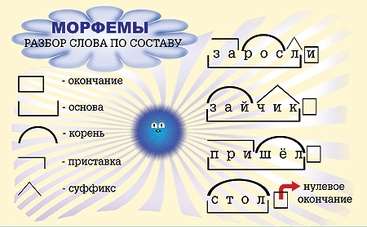 Назад
Русский язык 900
Сделайте синтаксический разбор данного предложения: УТРОМ СОЛНЦЕ ОСВЕТИЛО РОДНУЮ ДЕРЕВНЮ.
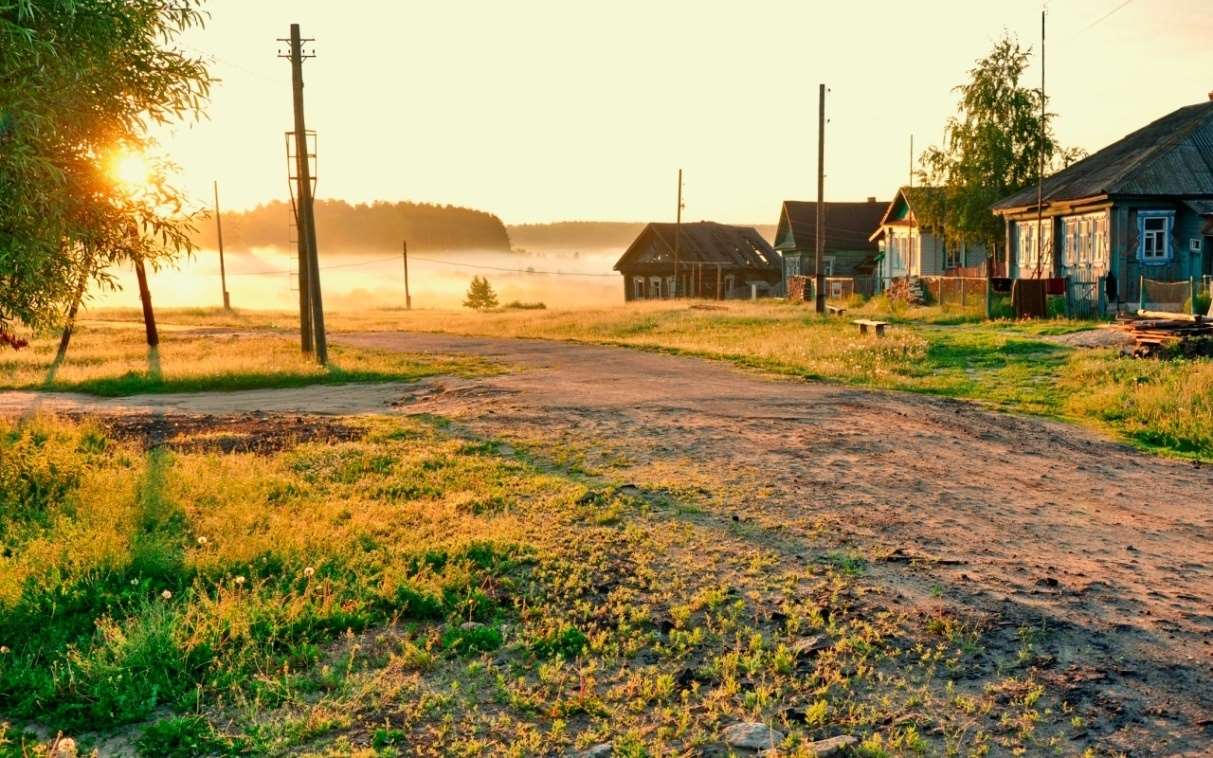 Ответ
Русский язык 900
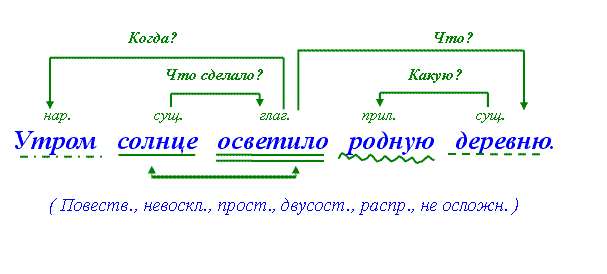 Назад
Окружающий мир 100
Летит птица орёл,
Несёт в зубах огонь,
Огненные стрелы пускает, 
Никто её не поймает.
Ответ
Окружающий мир 100
Молния
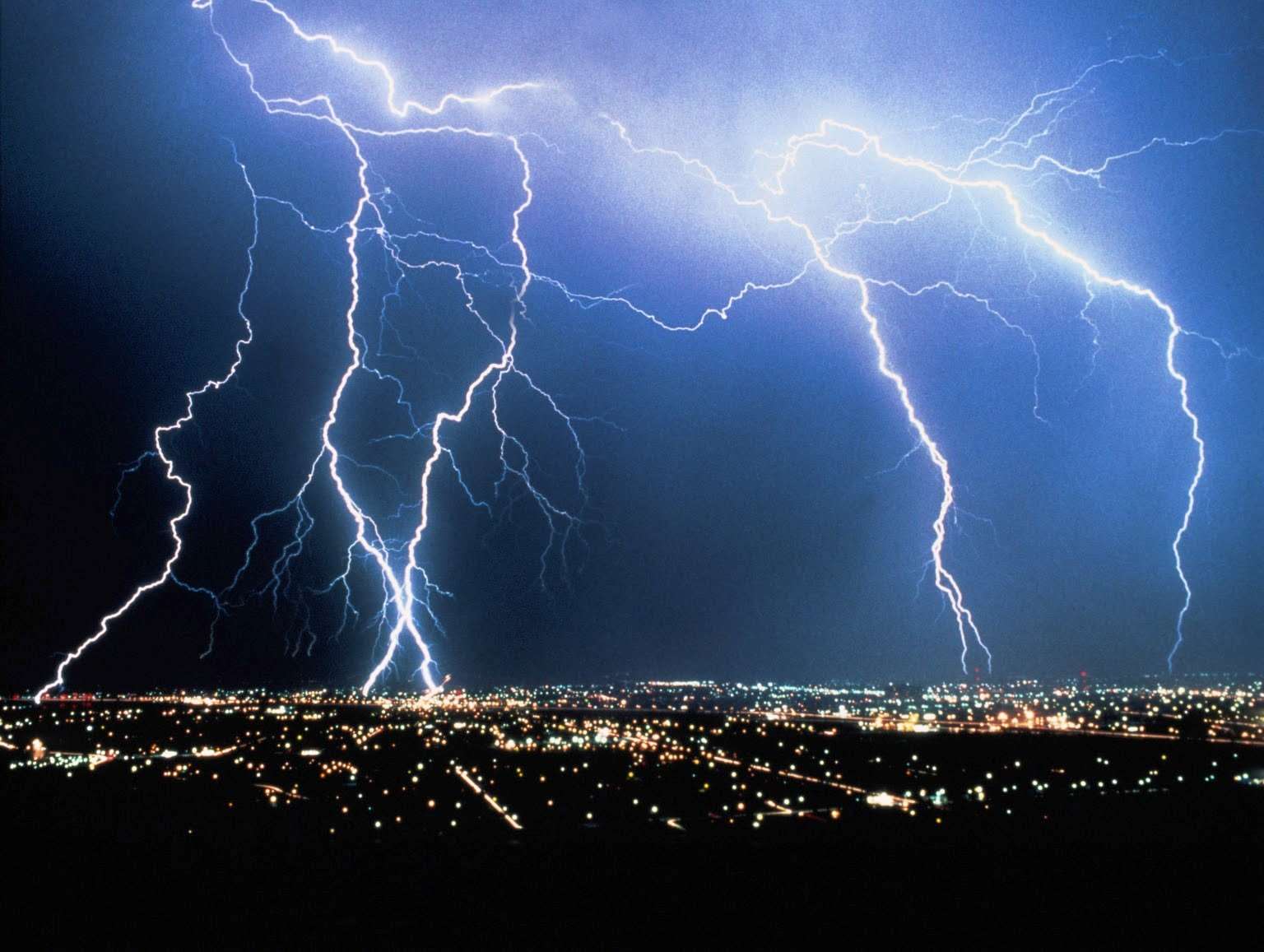 Назад
Окружающий мир 200
Из каких цветов состоит флаг нашей страны? И в каком порядке они располагаются?
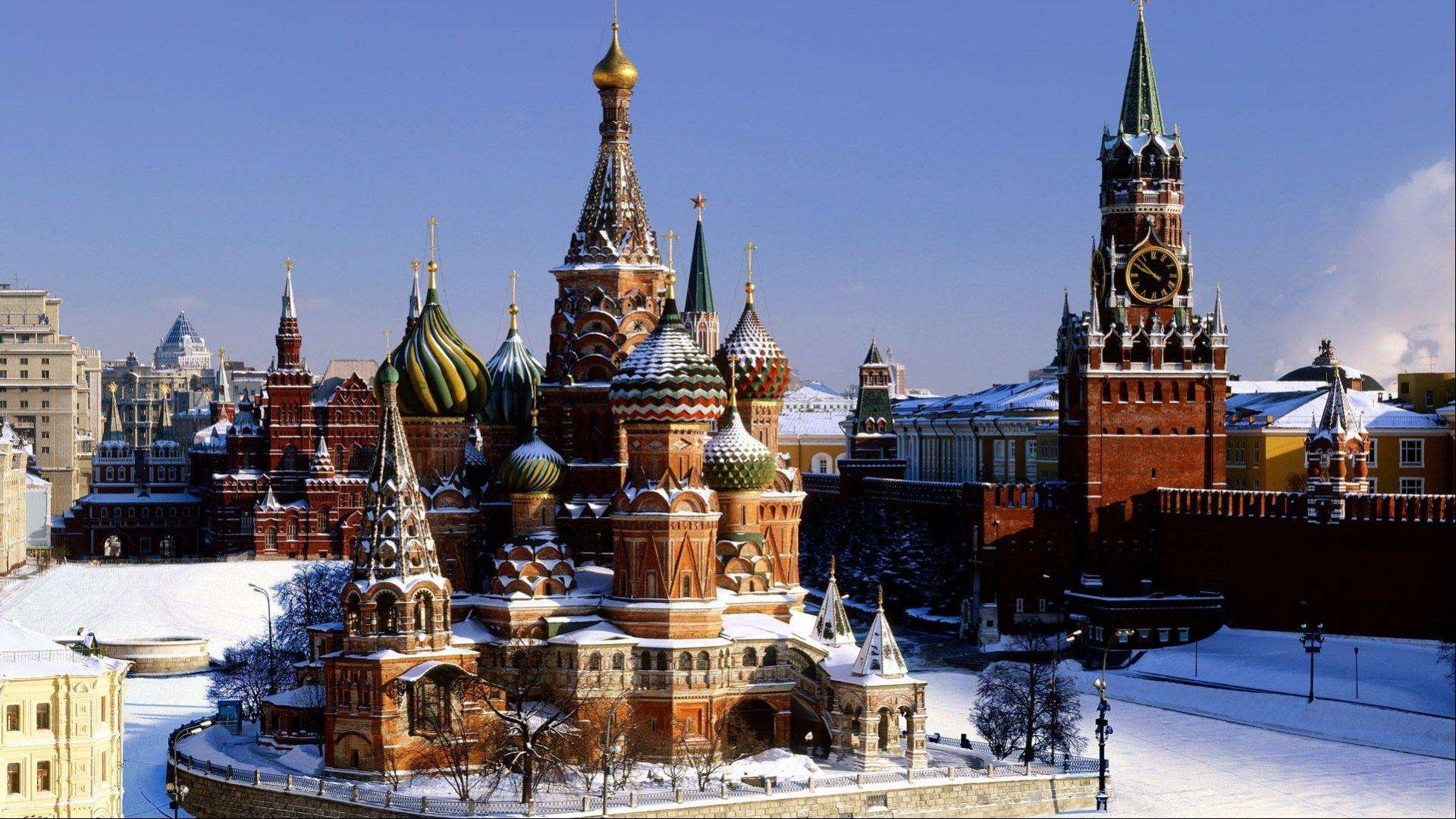 Ответ
Окружающий мир 200
Белый, синий, красный
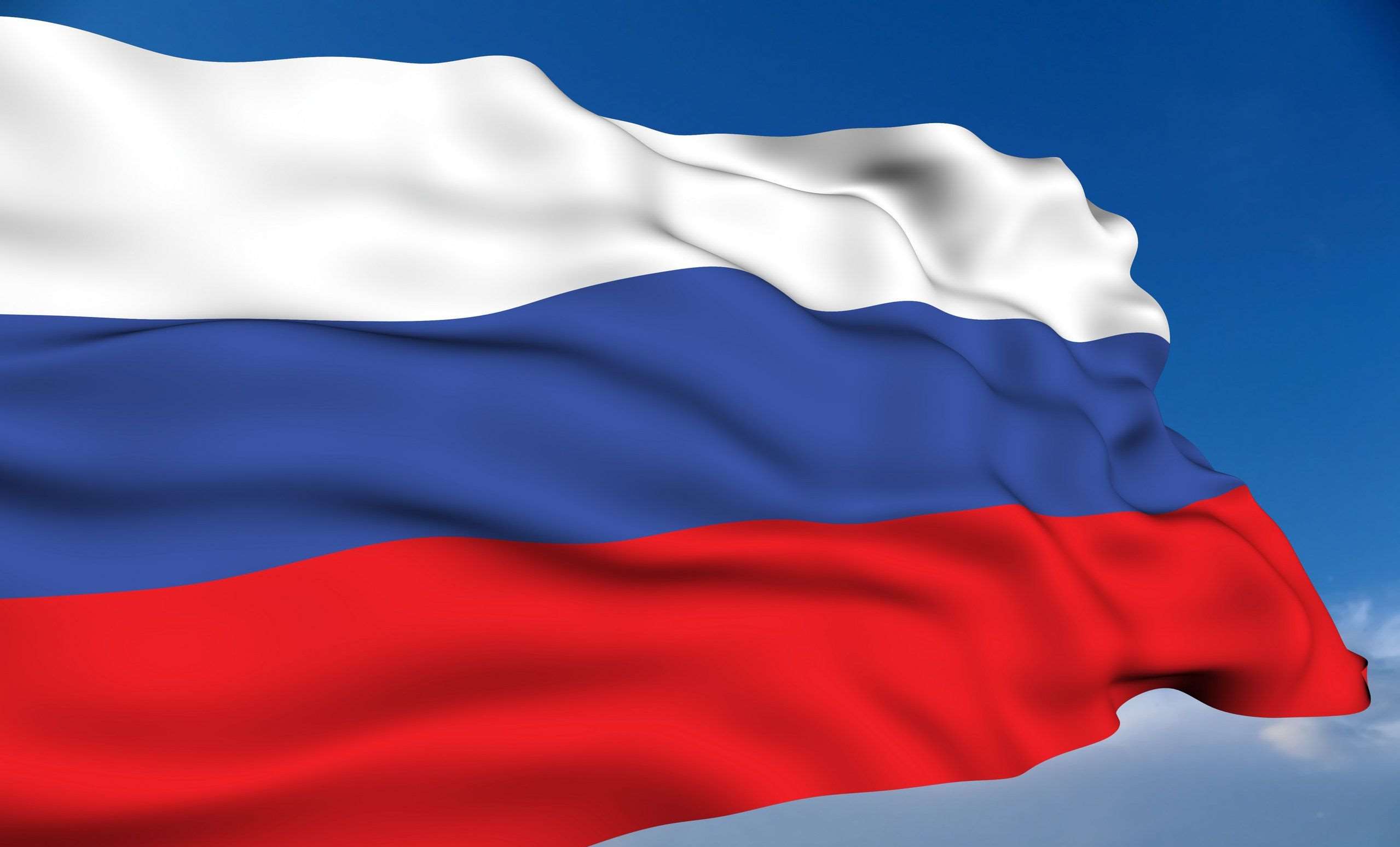 Назад
Окружающий мир 300
Почему ласточки перед  дождём летают низко?
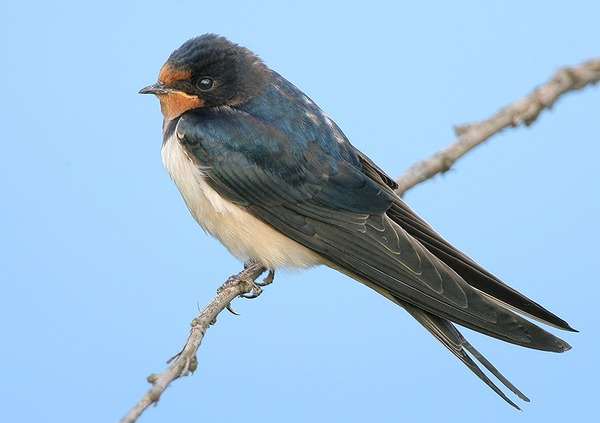 Ответ
Окружающий мир 300
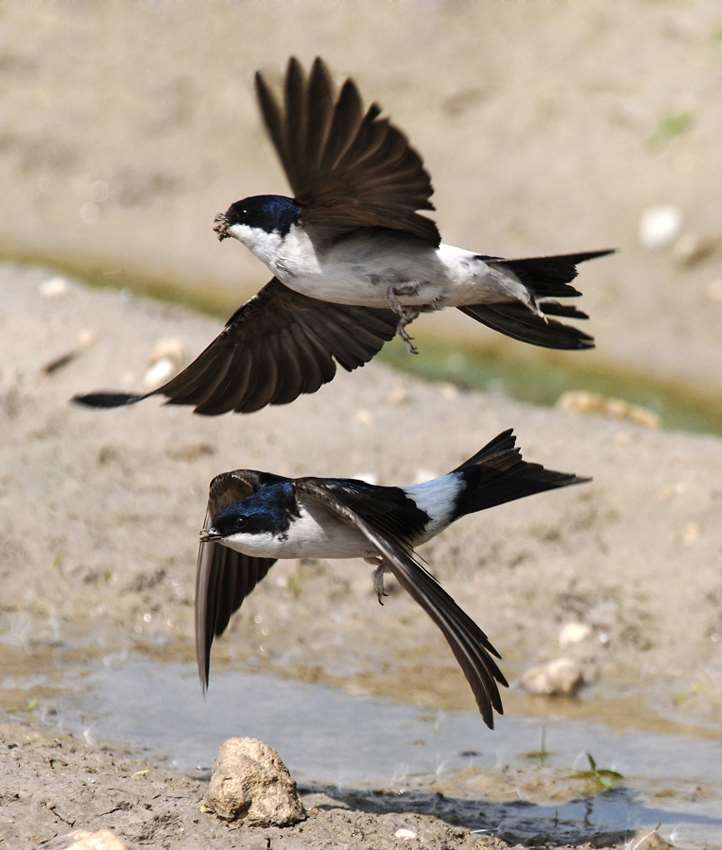 Они ловят насекомых, которых  холодный воздух прибивает к земле
Назад
Окружающий мир 400
До появления картофеля королем овощного стола была…
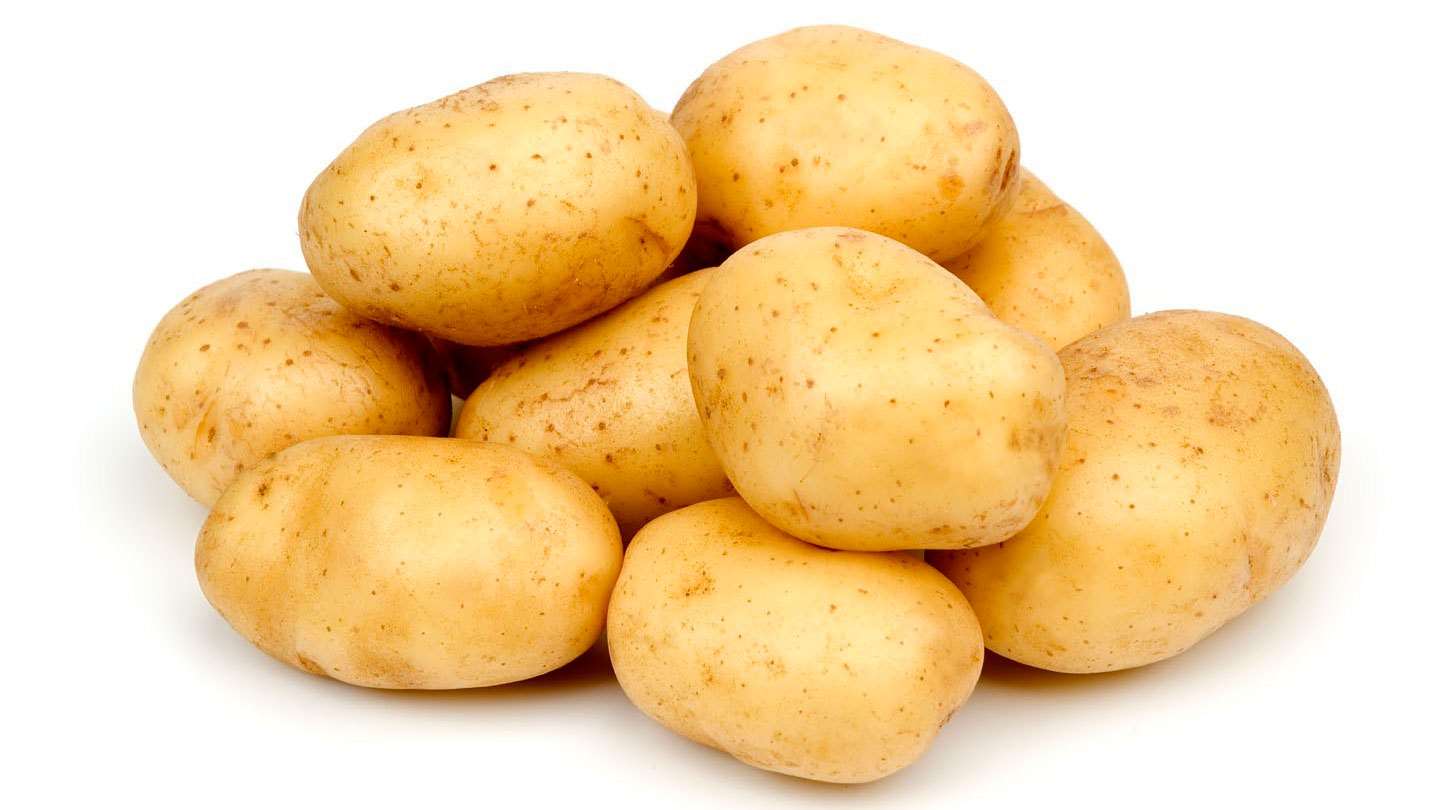 Ответ
Окружающий мир 400
До появления картошки, которую на Руси оценили только три столетия назад, наиболее популярной была репа, ели ее буквально во всех видах, в том числе – превращая с помощью меда в приятный десерт.
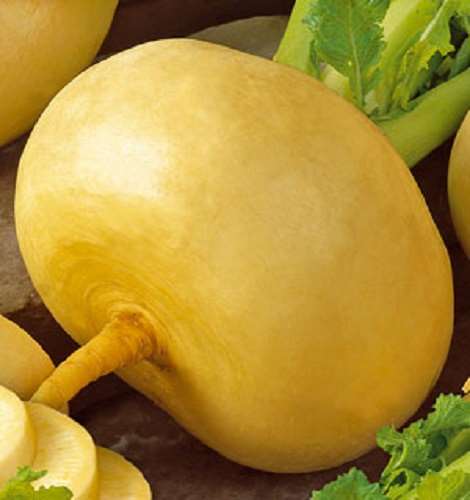 Назад
Окружающий мир 500
Л  К           ,
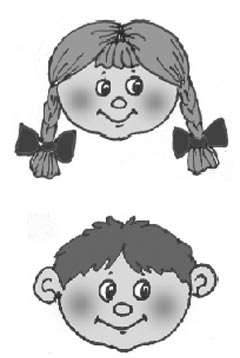 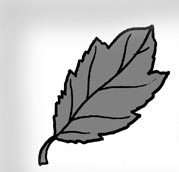 Ответ
Окружающий мир 500
Кислица
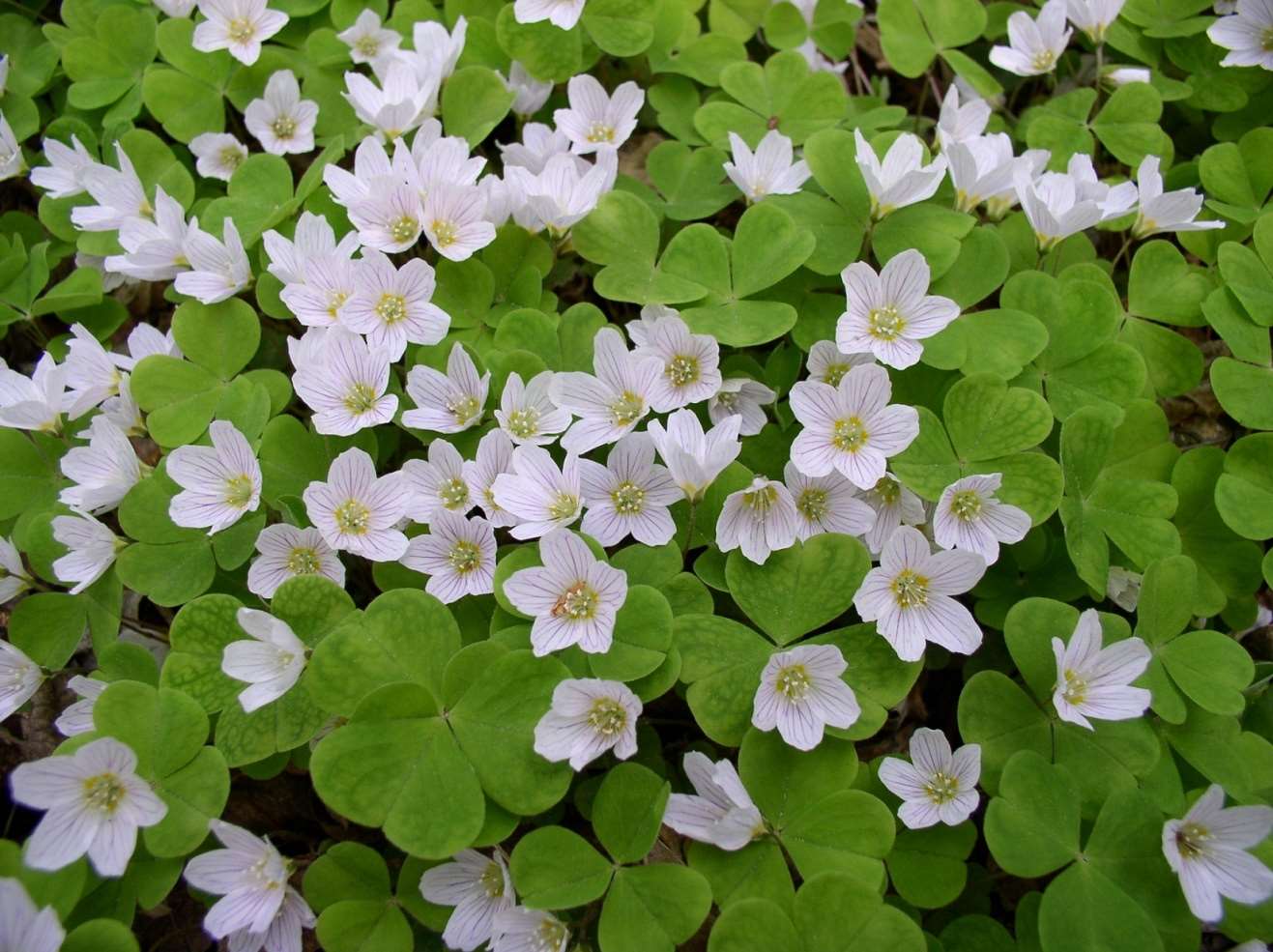 Назад
Окружающий мир 600
Назовите год основания нашего города Екатеринбурга.
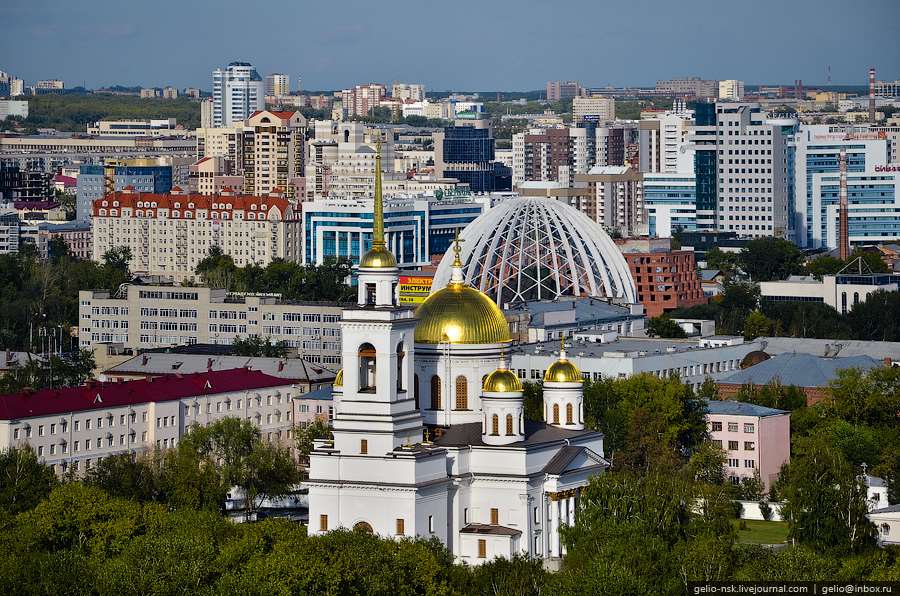 Ответ
Окружающий мир 600
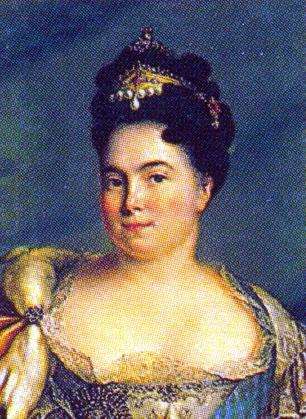 18 ноября 1723 года считается днем основания города. 
На заметку! Имя Екатеринбургу было дано в честь жены Петра I императрицы Екатерины Алексеевны и покровительницы горных ремесел Святой Великомученицы Екатерины.
Назад
Окружающий мир 700
Как называется это растение?
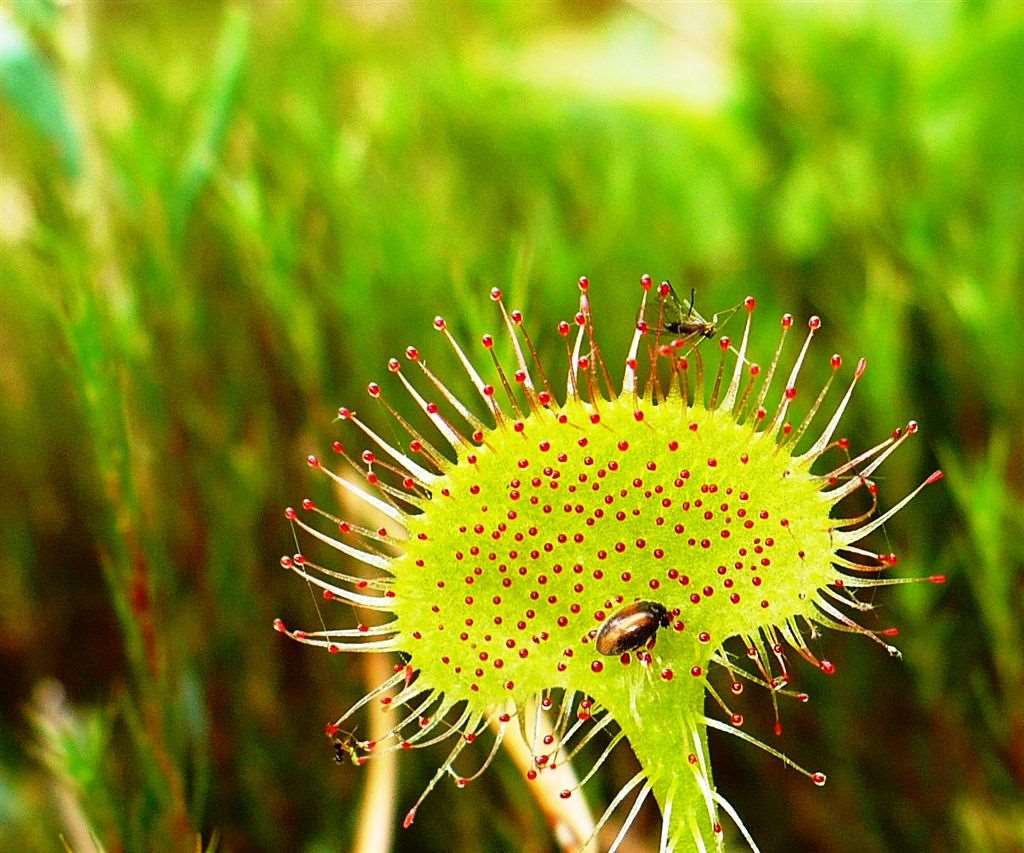 Ответ
Окружающий мир 700
Росянка - самый настоящий хищник, плотоядное растение.
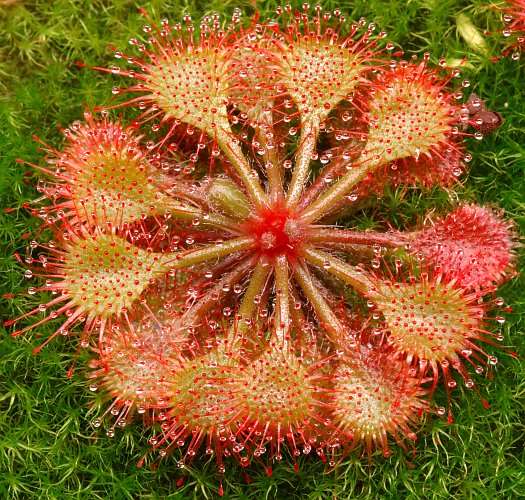 Назад
Окружающий мир 800
В какой из трех частей зоны лесов (тайга, смешанные леса, широколиственные леса) встречается вечная мерзлота?
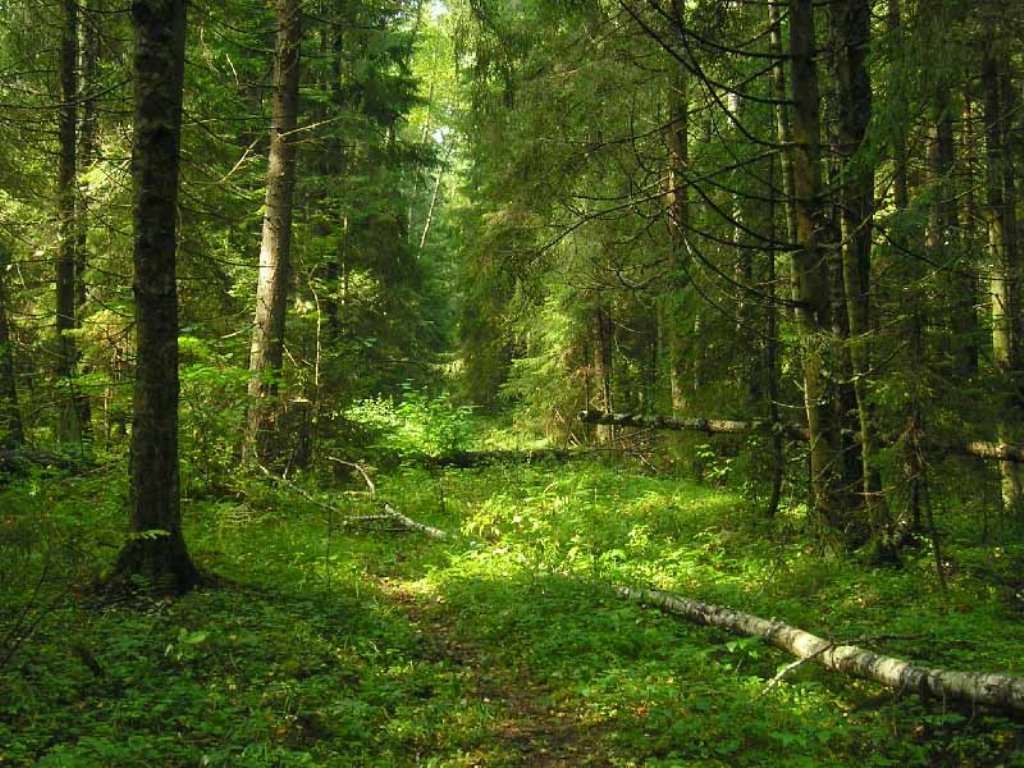 Ответ
Окружающий мир 800
В тайге.
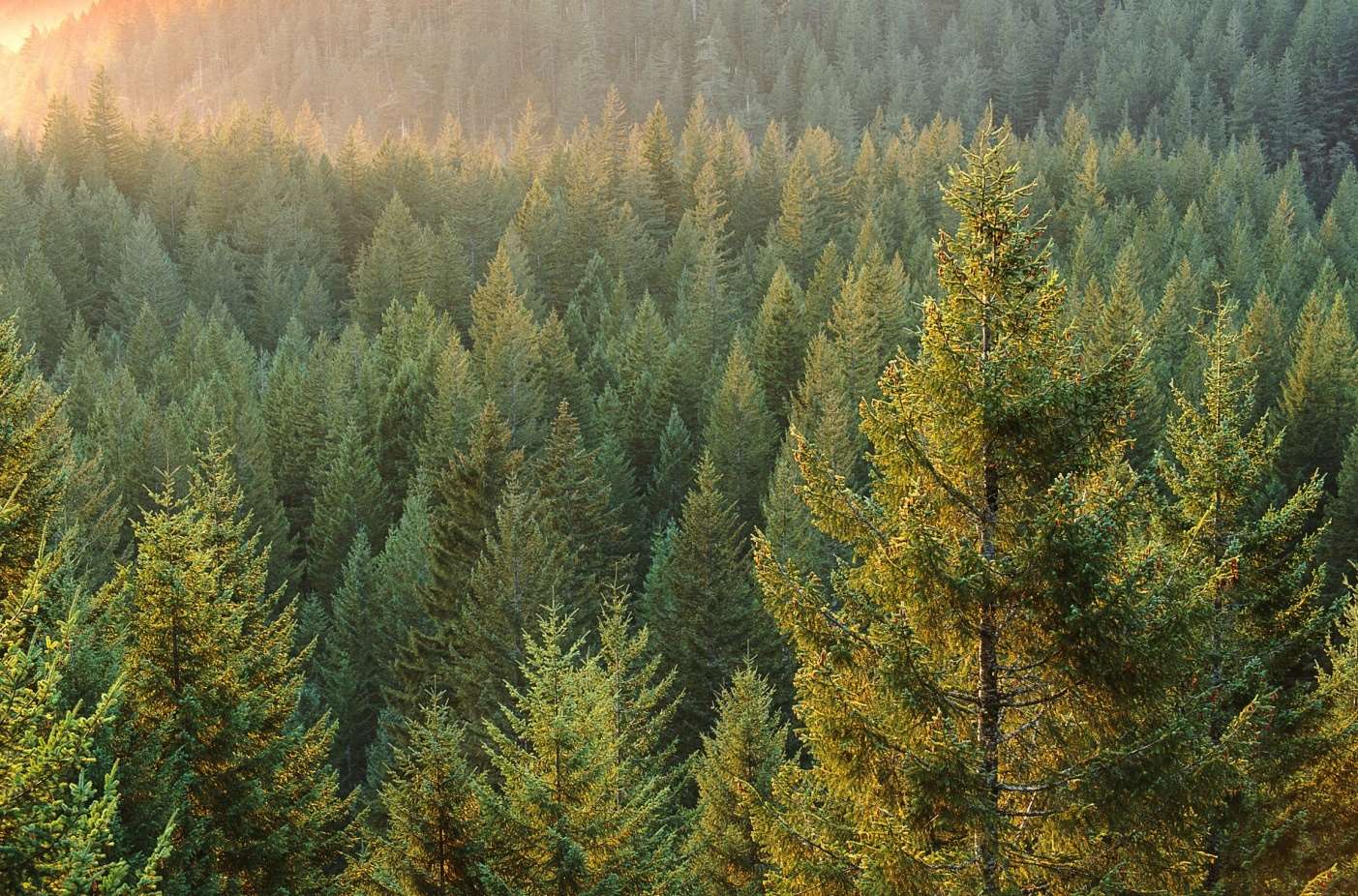 Назад
Окружающий мир 900
Это растение исстари величают в народе средством от 99 болезней. Что это за растение?
Ответ
Окружающий мир 900
Зверобой
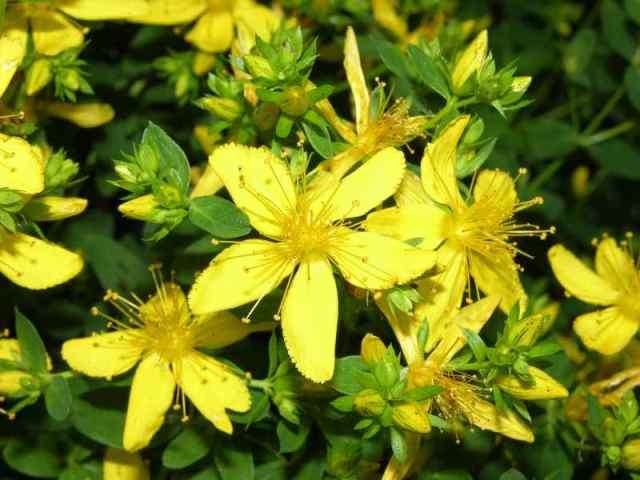 Назад
Литература 100
Какую пословицу вы помните с этими словами?
                   Синица – журавль
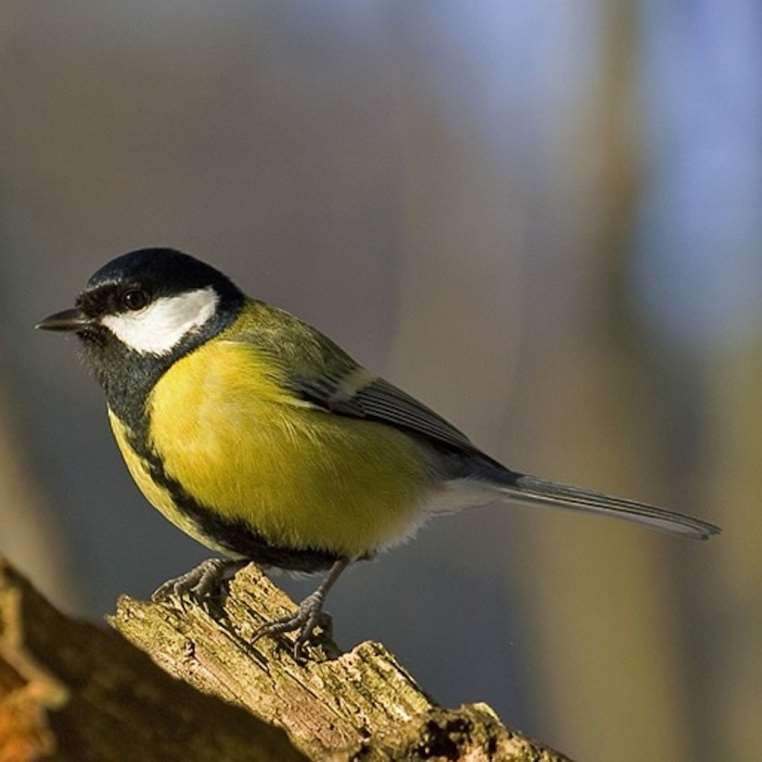 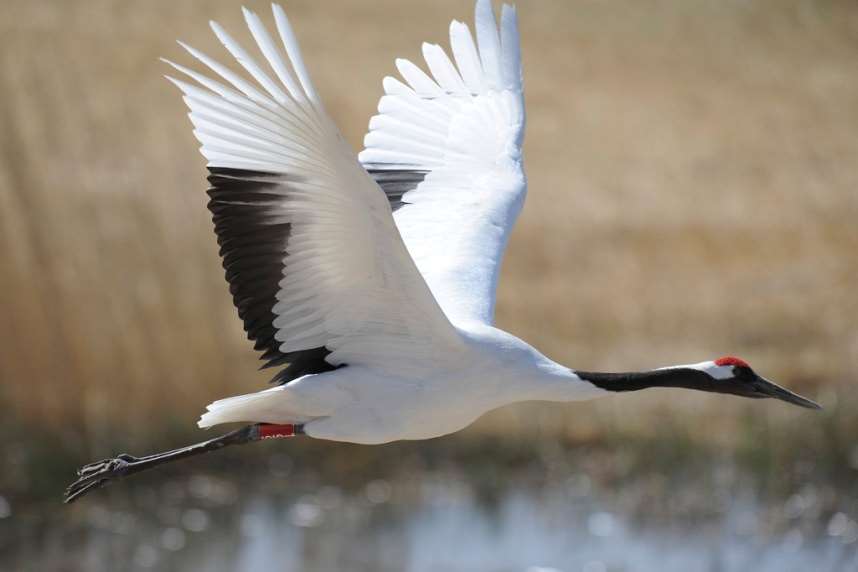 Ответ
Литература 100
Лучше синица в руке, чем журавль в небе
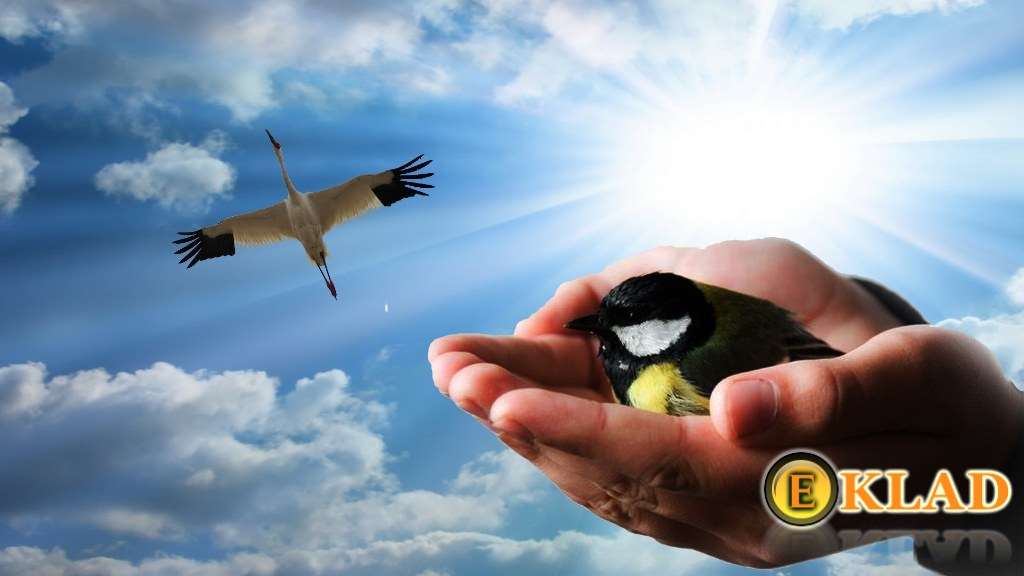 Назад
Литература 200
Какой жанр у этого произведения?
 Попрыгунья Стрекоза
Лето красное пропела;
Оглянуться не успела,
Как зима катит в глаза.
Ответ
Литература 200
Басня
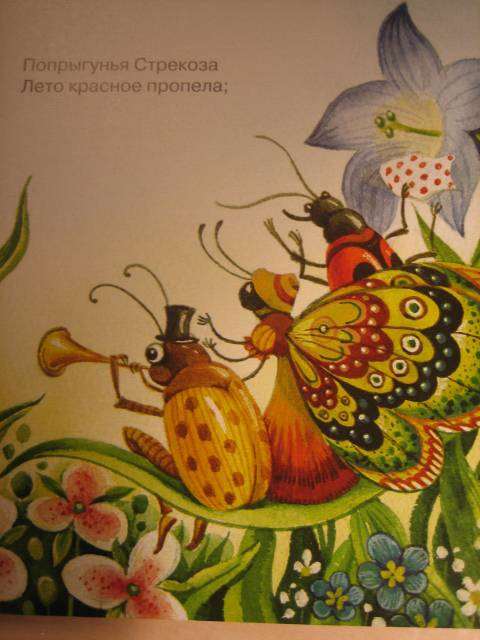 Назад
Литература 300
Разгадайте ребус:
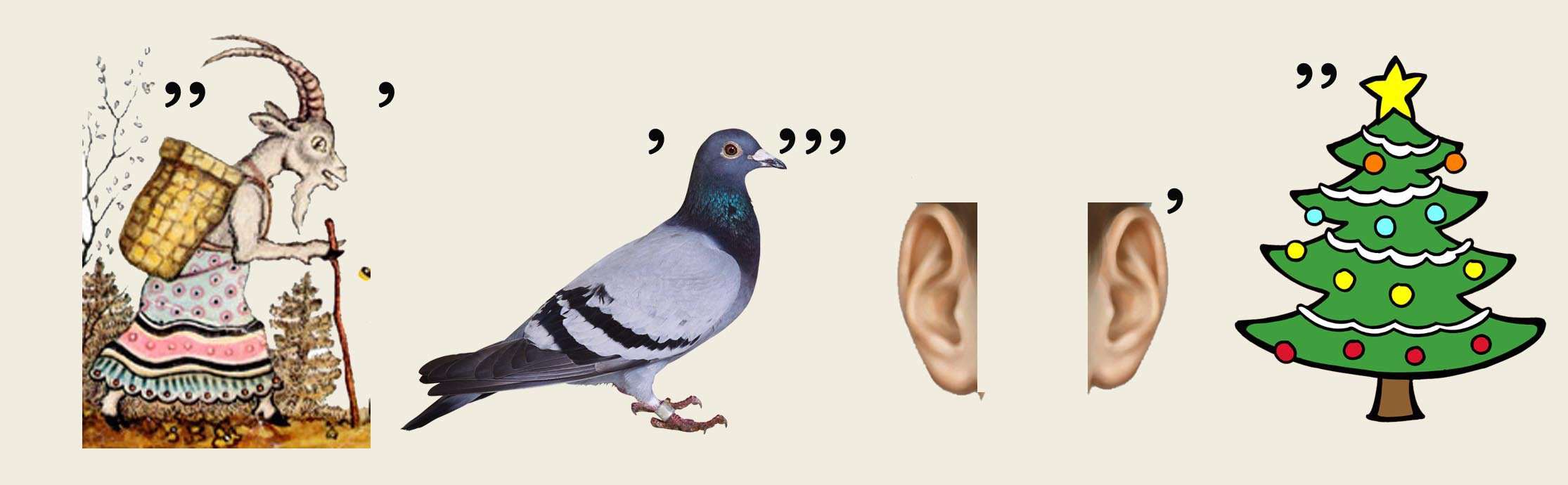 Ответ
Литература 300
Золушка.
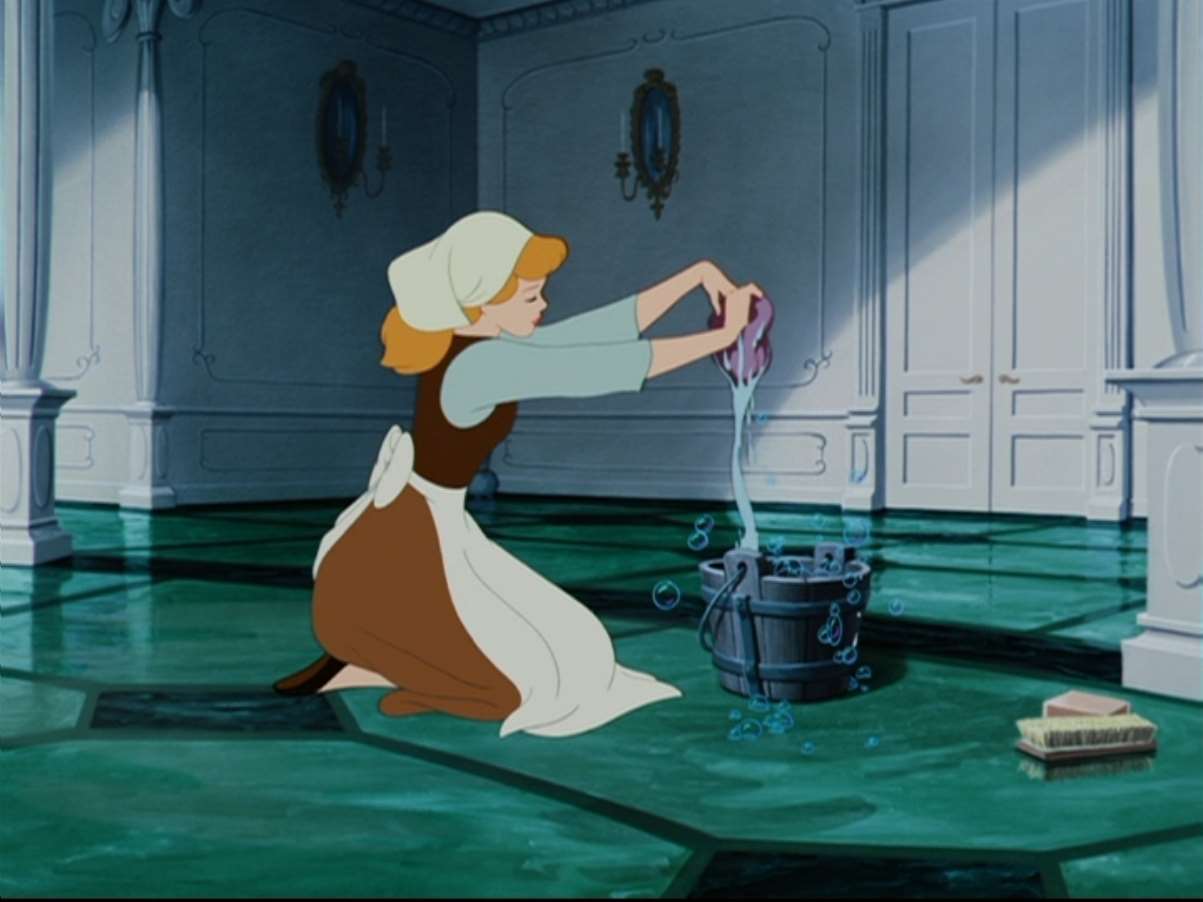 Назад
Литература 400
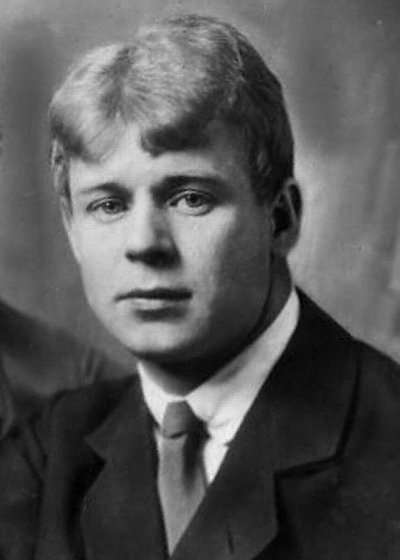 Кто изображен на портрете?
Ответ
Литература 400
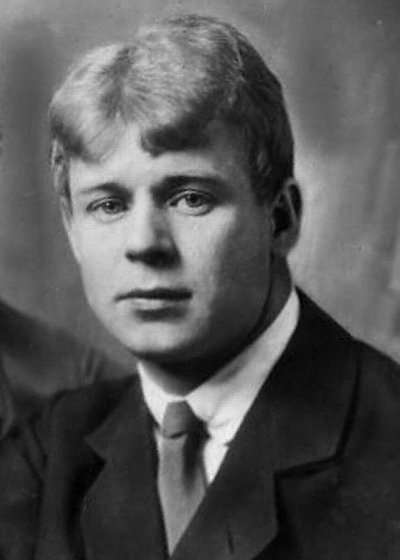 Сергей Есенин
Закружилась листва золотая
В розоватой воде на пруду,
Словно бабочек легкая стая
замираньем летит на звезду.
Назад
Литература 500
Кто написал эти произведения?
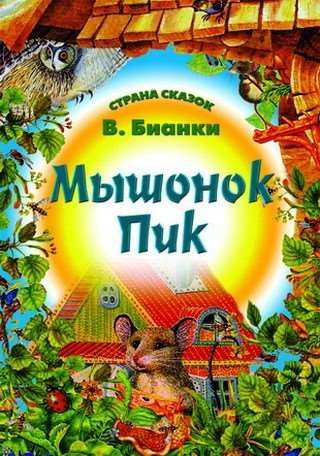 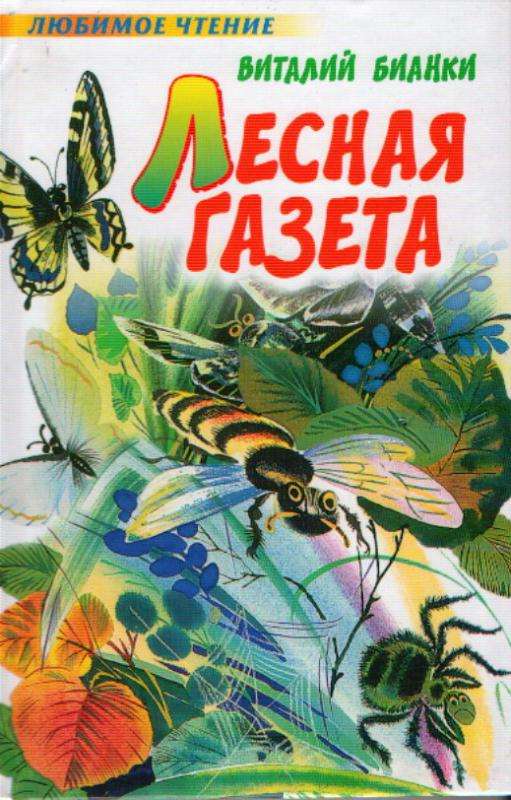 Ответ
Литература 500
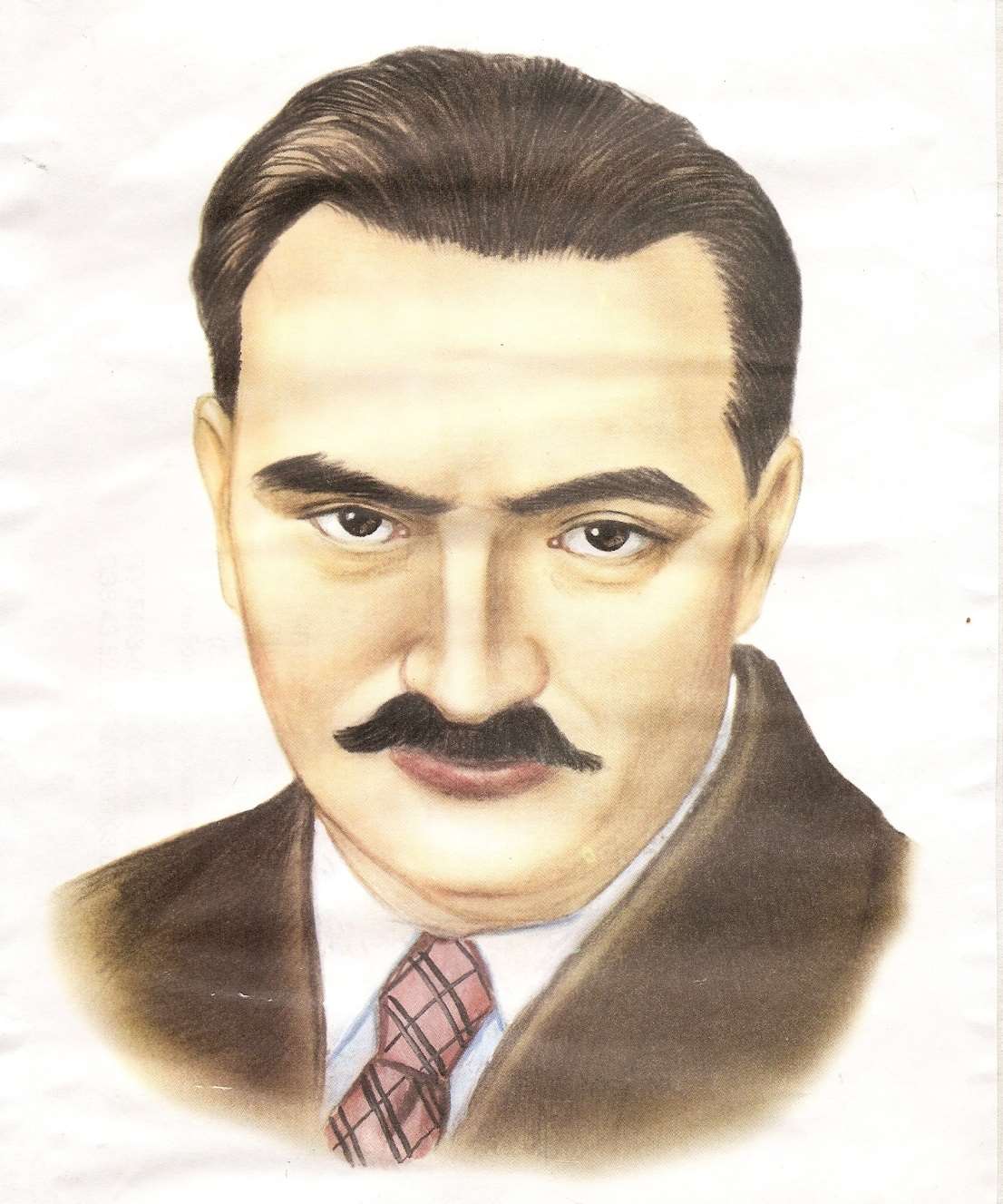 Виталий Валентинович Бианки.
Назад
Литература 600
Как  называются зелёные камни, которые люди стали находить в том месте, где козёл «Серебряное копытце» скакал?
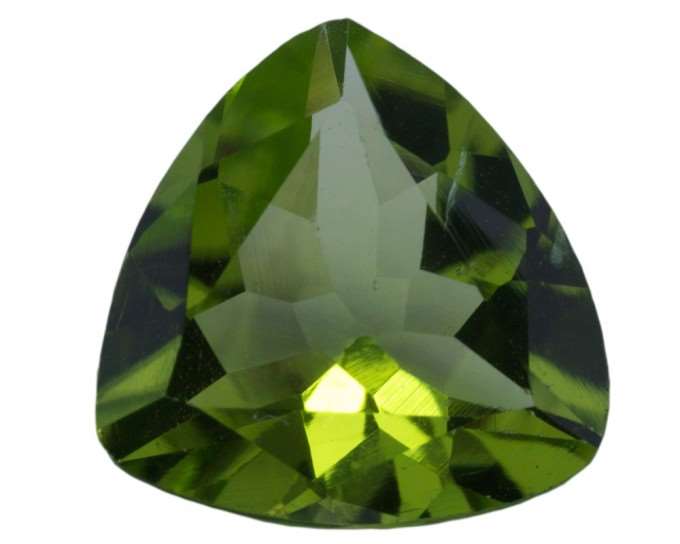 Ответ
Литература 600
Хризолиты.
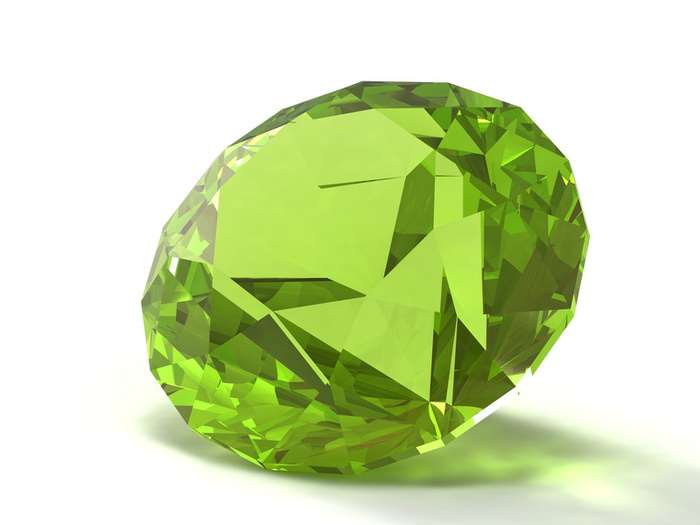 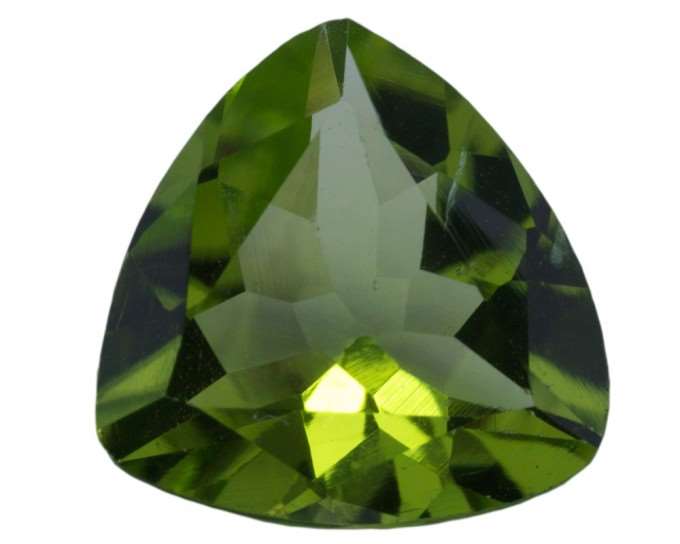 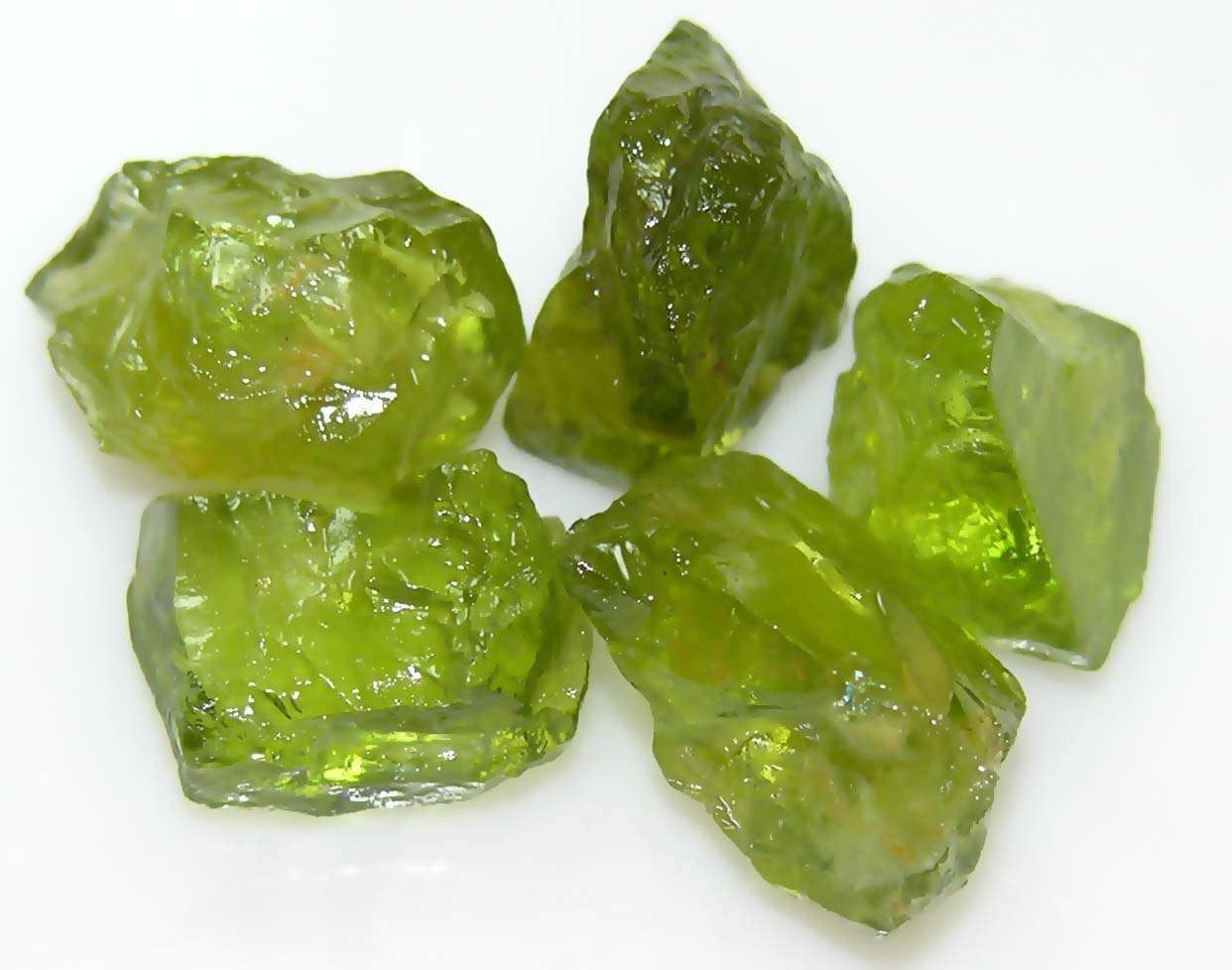 Назад
Литература 700
Как называется вымышленное имя, которым писатель или журналист заменяет свое настоящее имя?
Ответ
Литература 700
Псевдоним.
На заметку! Максим Горький использовал псевдоним, Настоящее имя Алексей Максимович Пешков.
Назад
Литература 800
О ком идет речь?
Одарённый необыкновенной силой, он работал за четверых - дело спорилось в его руках, и весело было смотреть на него, когда он пахал.
Ответ
Литература 800
О Герасиме из произведения И.С.Тургенева «Муму».
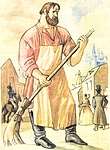 Назад
Литература 900
В переводе с греческого это слово означает «надпись», но не простую надпись, а на памятнике. Теперь это отрывок или цитата, которые автор помещает перед текстом своего произведения. Что это за слово?
Ответ
Литература 900
Эпиграф
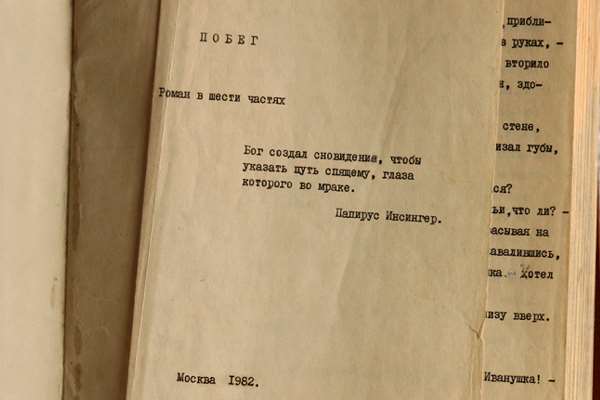 Назад
Искусство 100
Кто написал балет «Спящая царевна» и «Щелкунчик»?
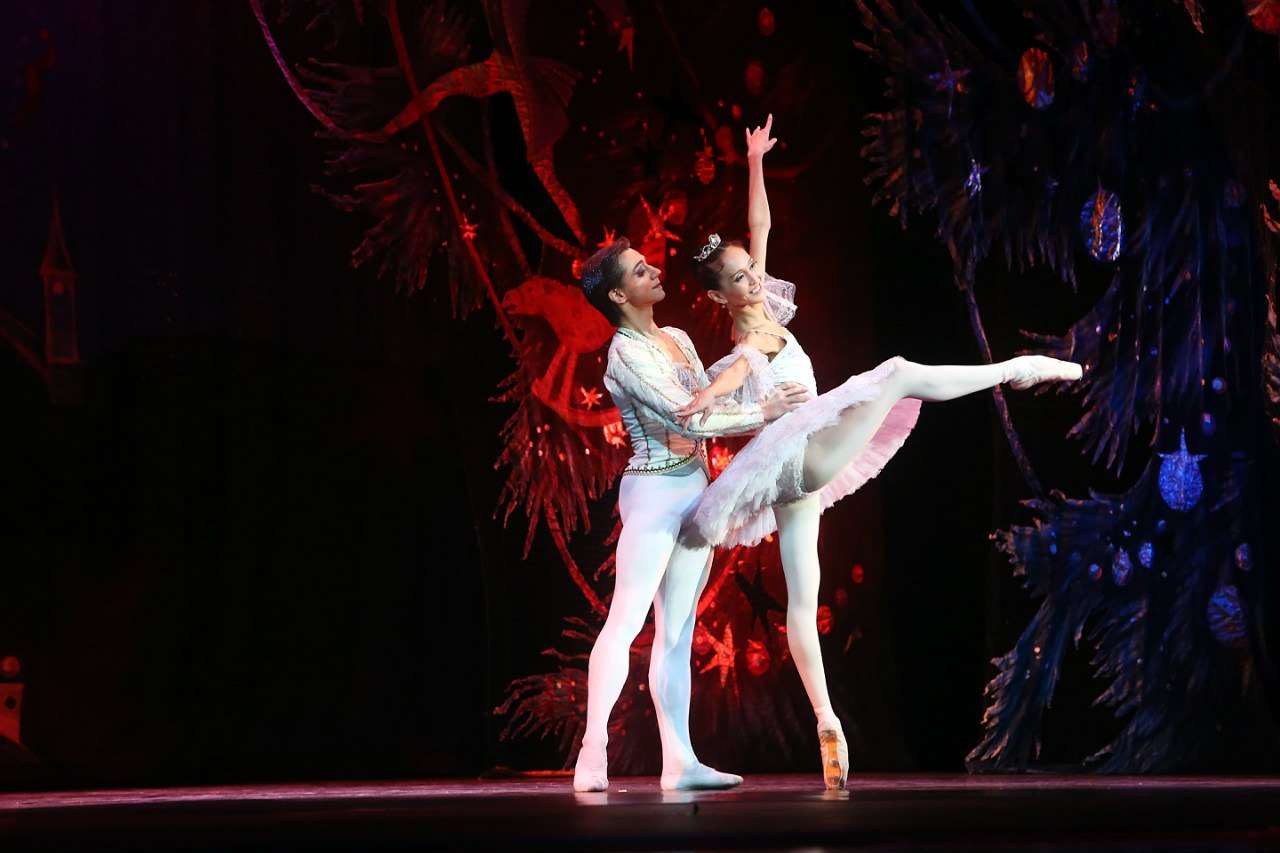 Ответ
Искусство 100
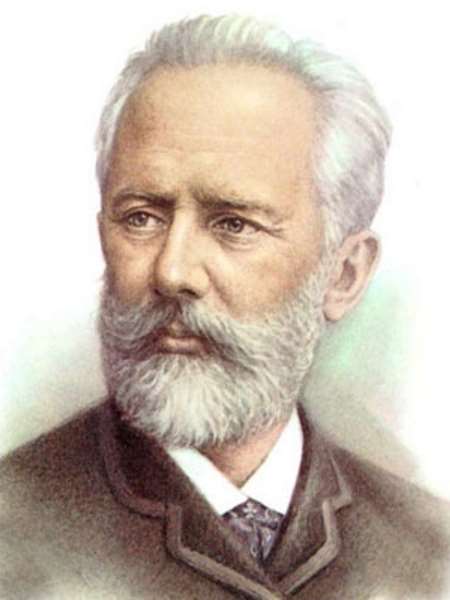 Пётр Ильич Чайковский.
Назад
Искусство 200
Кто написал картину «Бурлаки на Волге»?
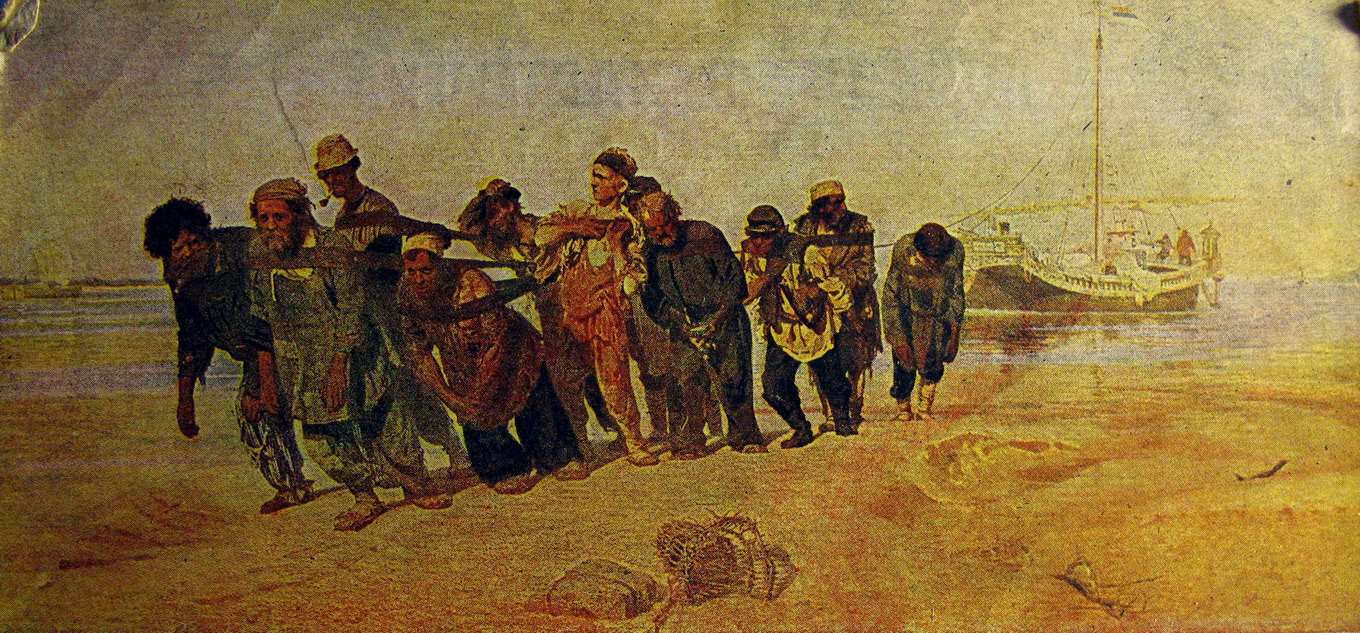 Ответ
Искусство 200
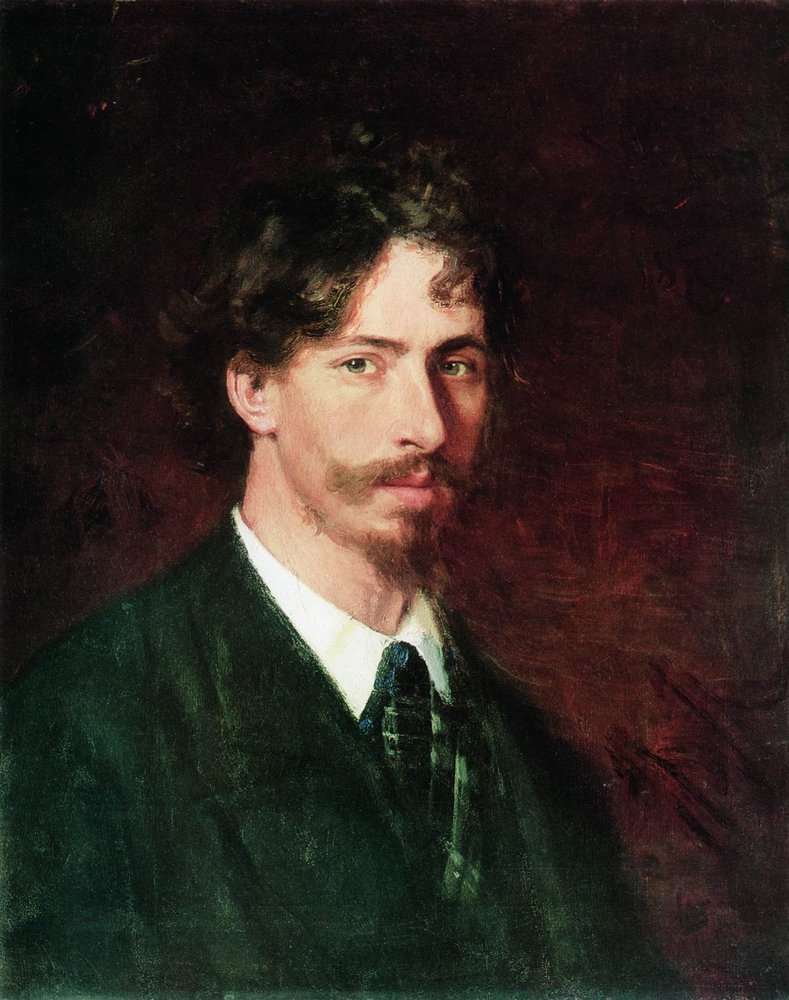 Илья Ефимович Репин.
Назад
Искусство 300
Как называется пьеса печального, задумчивого характера?
Ответ
Искусство 300
Элегия.
Назад
Искусство 400
Композитор, представитель венской классической школы. Создатель известных сонат: "Патетическая соната" (1798) и так называемая "Лунная соната" (1801) Полная глухота, постигшая его в середине творческого пути, не сломила его воли.
Ответ
Искусство 400
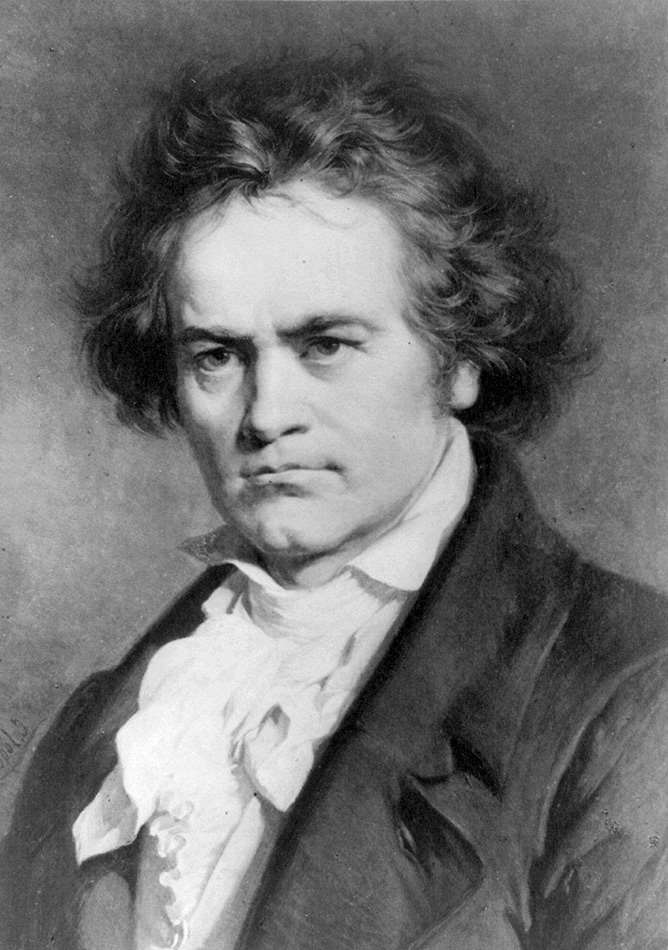 Людвиг Ван Бетховен
Назад
Искусство 500
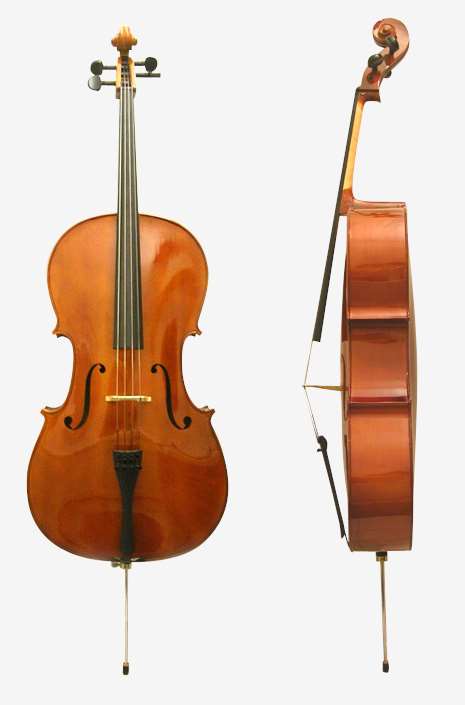 Как называется этот инструмент?
Ответ
Искусство 500
Виолончель.
Назад
Искусство 600
Кто написал эту картину и как она называется?
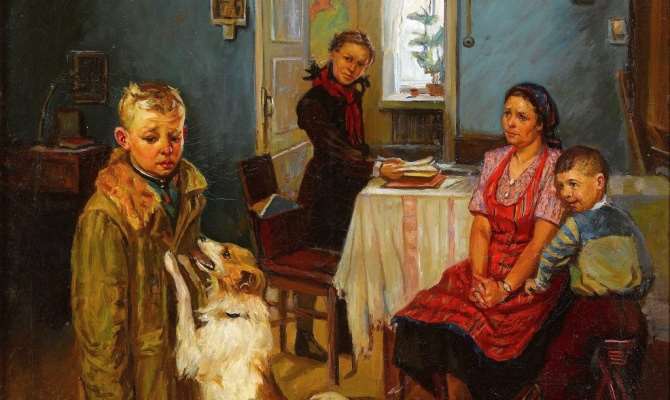 Ответ
Искусство 600
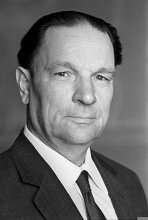 «Опять двойка» Фёдор Павлович Решетников.
Назад
Искусство 700
Инструментальное циклическое музыкальное произведение из нескольких контрастирующих частей. От других жанров отличает отсутствие строгой регламентации количества, характера и порядка частей, тесная связь с песней и танцем.
Ответ
Искусство 700
Сюита
Назад
Искусство 800
Кто написал музыку к песне «Родительский дом»?
Ответ
Искусство 800
Владимир Яковлевич Шаинский
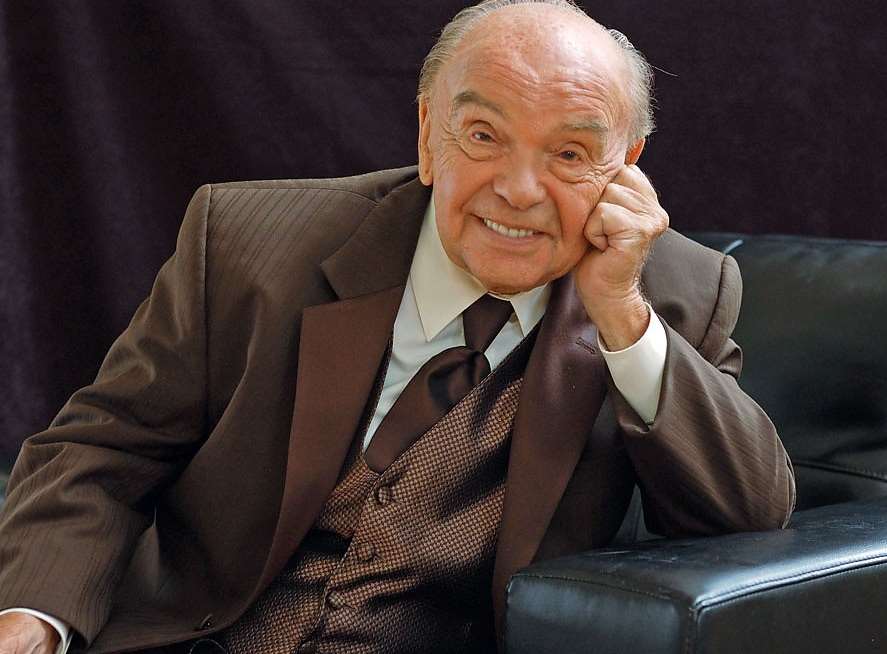 Назад
Искусство 900
Музыкальное произведение написанное в сонатной циклической форме. Высшая форма инструментальной музыки. Обычно состоит из 4-х частей.
Ответ
Искусство 900
Симфония.
Назад